EMB202
实战：开发基于嵌入式Windows 7 - Windows Embedded Standard 2011 的特殊设备
课程目标及要点
课程目标
探讨嵌入式设备开发的考虑因素
熟悉Standard 2011的开发平台，工具及功能
利用Standard 2011开发具有丰富用户体验，安全，易维护的设备
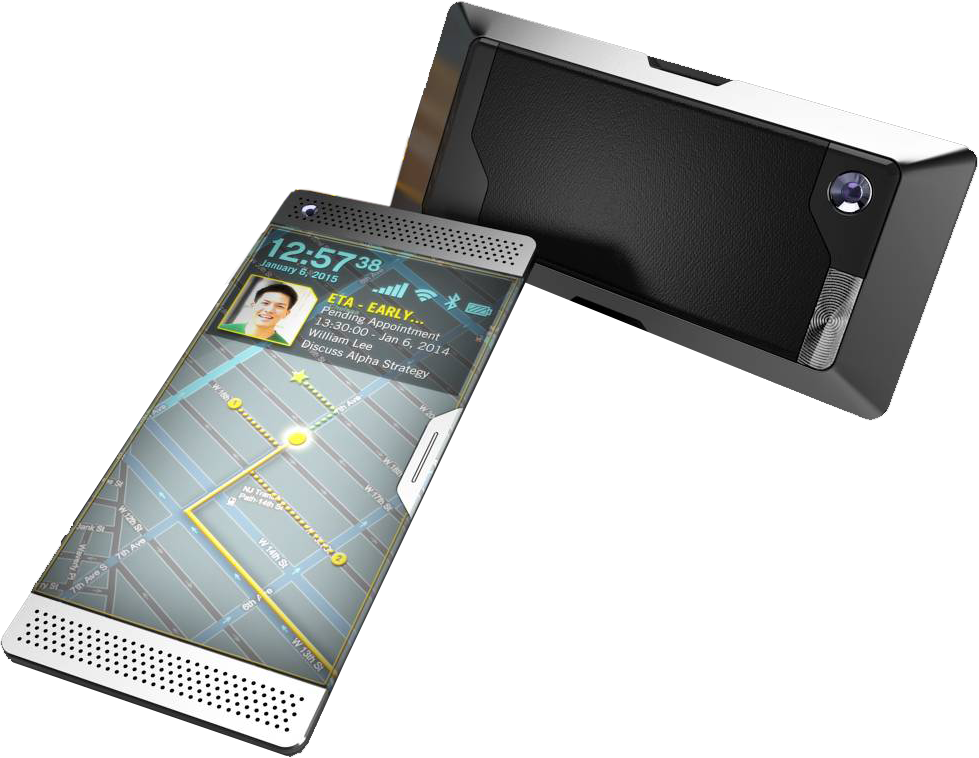 基于Windows 7代码构建特殊设备
测试版 （CTP）已发布！
下载在你的设备上评估测试
提出反馈意见
嵌入式Windows家族
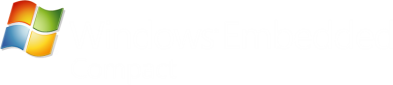 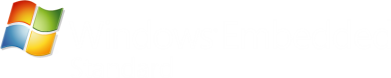 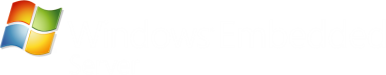 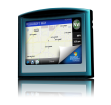 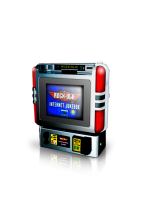 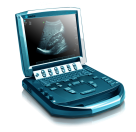 个人导航设备
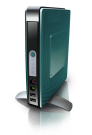 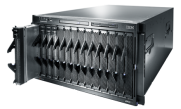 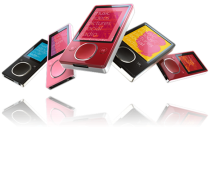 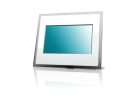 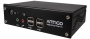 娱乐设备
医疗设备
消费者设备
瘦客户机
专用服务器
可携式媒体
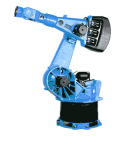 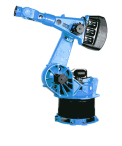 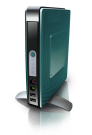 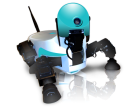 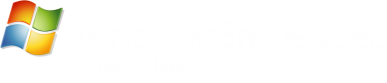 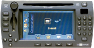 工业自动设备
电信设备
机器人
工业自动设备
瘦客户机
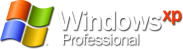 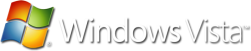 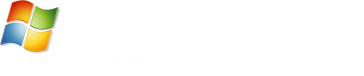 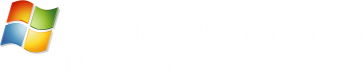 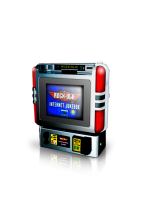 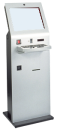 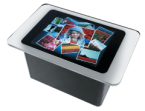 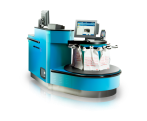 零售终端
信息台
娱乐设备
嵌入式设备开发模式回顾
设备概念
软件
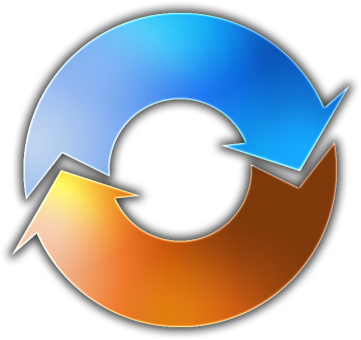 硬件
平台评估与择选
设备形状模型
嵌入式要求的定义
主板设计, bios 的选择
应用程序的开发与实现
硬件和软件的原形开发
驱动程序的开发
服务
集成
特制的嵌入式Windows设计
应用程序和硬件的集成
设备测试
嵌入式设备开发的关键考虑因素
Standard 2011 嵌入式开发人员工具
Wizard Experience –  Image Builder Wizard (IBW)
将Standard 2011的映像交互式地直接装到目标设备
适用于快速的原形开发和产品评估

Advanced Experience – Image Configuration Editor (ICE)
高级的嵌入式开发情形
适用于OEM

Deployment Image Servicing and Management (DISM)
将功能包安装于在线的或离线的Standard 2011 映像上
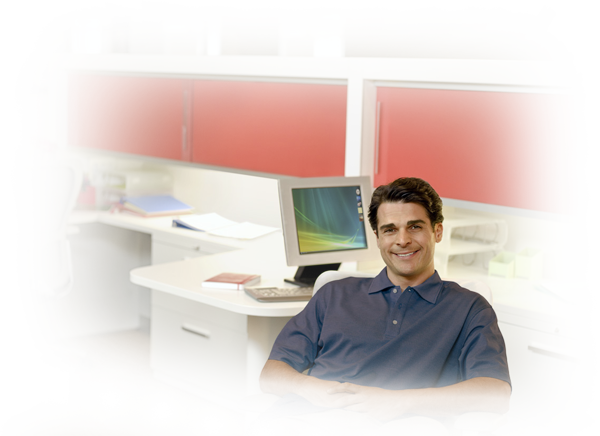 映像构建过程
目标分析
映像配置
构建
Image Builder Wizard
Image Builder
Distribution Share
Target Analyzer
Image Configuration Editor
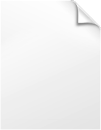 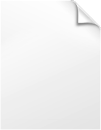 Unattended XML File
PMQ
 File
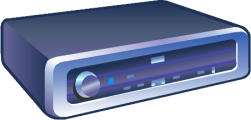 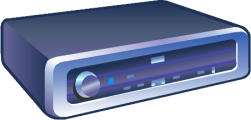 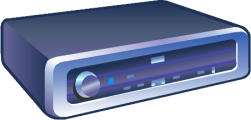 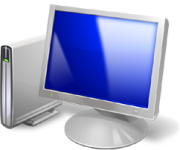 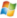 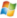 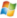 映像构建模块
EEF 包
功能包
更新包
Embedded Core
(可启动的)
Enhanced
Write Filter
Internet
Explorer
语言包/
驱动包
第三方软件
安装包
OS 更新
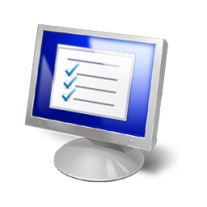 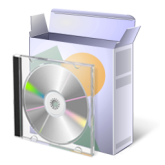 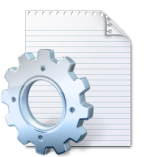 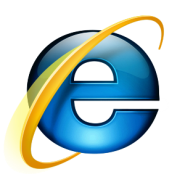 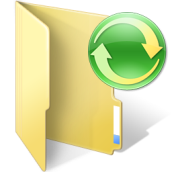 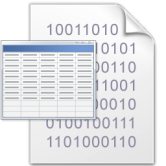 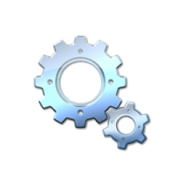 映像构建引擎
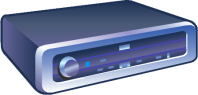 嵌入式OS映像
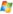 演 示
定制最小化足迹的映像
应用程序兼容
桌面计算创新
丰富真切的
用户体验
与Windows世界
相连接
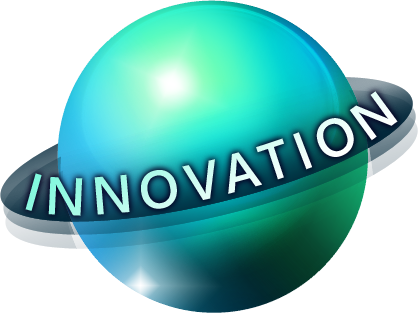 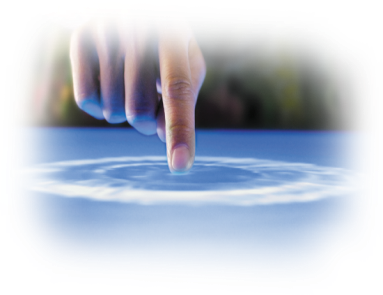 Internet Explorer 8.0 

Windows Media 
Player 12

.Net Framework 3.5 SP1
Windows Presentation Foundation 

Silverlight 3.0

Windows Multi-Touch and Gesture support
Remote desktop Protocol 7.0

System Center Configuration Manager 

Active Directory support
开发软件的要求
可定制性 （如足迹大小）	
开发灵活性
应用程序兼容性
安全性
可维护性
系统更新
本地化支持
安全性
具体技术细节，请查看在参考资源中列出的白皮书
可维护性
映像部署
安装后的映像可以被再深度定制
Sysprep – 将映像在被部署前通常化
去除映像中的系统特定数据
支持应用程序的安插(plug-ins)

ImageX/DISM – 将映像抓取成一个WIM文件
部署方式选择
Windows Deployment Services (远程安装)
CD/DVD/USB flash/disk image
Remote boot
Config Manager OSD
Bare metal
系统更新/服务
OEM 服务
在开发和生产期间服务更新主映像

设备服务
手工服务 (DISM, windows update standalone installer)
自动服务 (WSUS, automatic updates)
通过管理工具服务 (Config Manager, Ops Manager, 第三方工具)

 Windows桌面更新机制不太可能会适用
演 示
Deployment Image Servicing and Management (DISM)
开发软件的要求
可定制性 （如足迹大小）	
开发灵活性
安全性
可维护性
系统更新
应用程序兼容性
本地化支持
演 示
语言本地化
行动起来
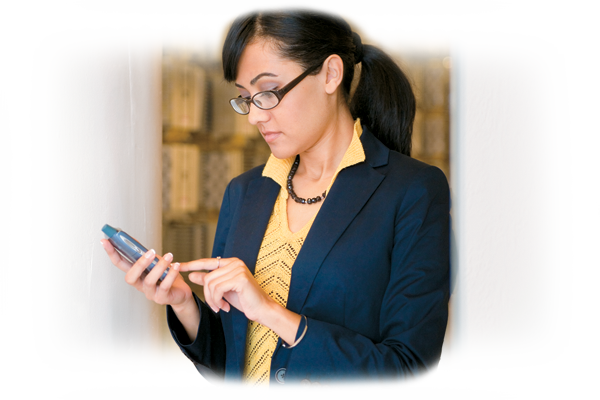 Windows Embedded Standard 2011 将Windows 7
的强大功能延伸至设备

测试版已经可以下载!

请评估你的设备和使用情形，提出宝贵意见！
参考资源
产品介绍 http://www.microsoft.com/windowsembedded/en-us/products/westandard/futureversion.mspx
测试版（CTP ）下载 https://connect.microsoft.com/windowsembedded
提出反馈意见 https://connect.microsoft.com/windowsembedded/Feedback
MSDN 嵌入式中文论坛 http://social.msdn.microsoft.com/Forums/en-US/category/embeddedwindows/
团队博客
        英文 http://blogs.msdn.com/embedded/
        中文  http://blogs.msdn.com/embeddedchina/default.aspx
参加网络广播https://swrt.worktankseattle.com/webcast/2672/preview.aspx
Windows 安全性参考资源
User Access Control:  http://technet.microsoft.com/en-us/library/cc709691(WS.10).aspx
Windows Filtering Platform: http://msdn.microsoft.com/en-us/library/aa366510(VS.85).aspx
Windows File Protection: http://support.microsoft.com/kb/222193
BitLocker to Go: http://edge.technet.com/Media/Windows-7-Screencast-BitLocker-To-Go/
Windows Biometric Framework: http://www.microsoft.com/whdc/device/input/smartcard/WBFIntro.mspx
Service Hardening: http://articles.techrepublic.com.com/2415-10877_11-94725.html
AppLocker:  http://technet.microsoft.com/en-us/windows/dd320283.aspx
Software Restriction Policies: http://technet.microsoft.com/en-us/library/bb457006.aspx
专家问答区 (F4)本课程结束后，我将在接下来的70分钟内于4层专家问答区与您交流答疑
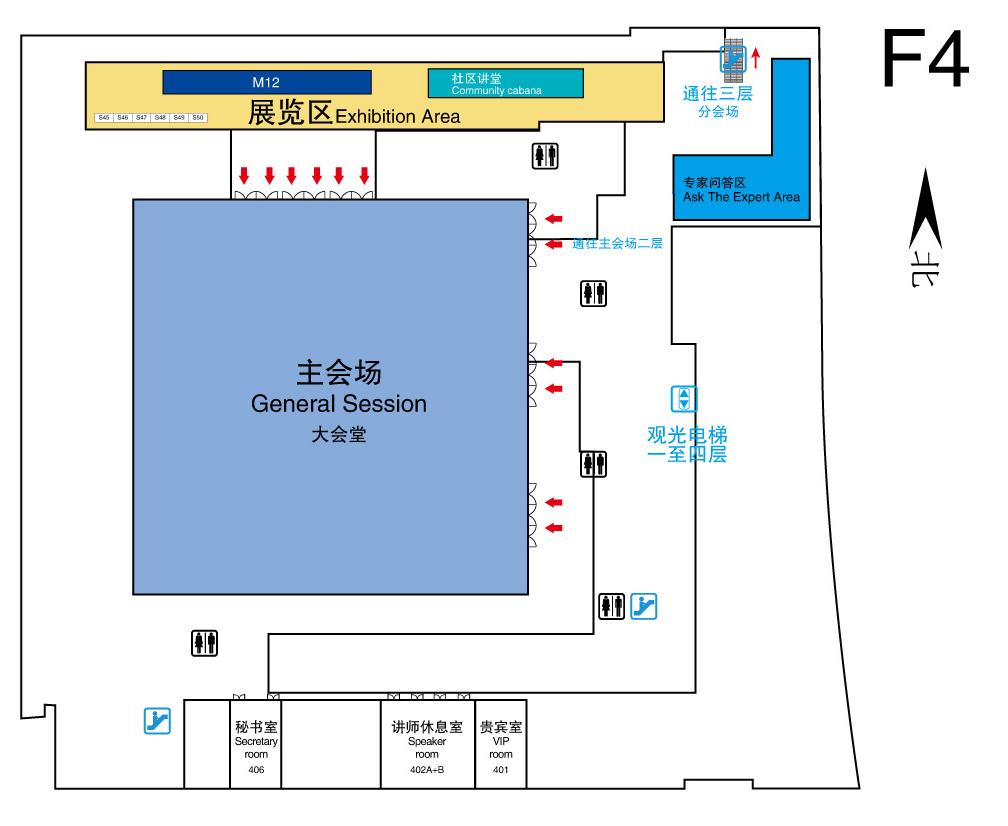 疑问和解答